Priekšlikumi likumprojekta “Grozījumi Būvniecības likumā” (Nr.574/Lp13) otrajam lasījumam
Andris Lazarevs, Būvniecības politikas departamenta direktores vietnieks
06.08.2020., Rīga
Sanāksme ar LBP pārstāvjiem 07.07.2020.:
LAS par jēdzienu “būvniecības dokumenti” – šīs jēdziens sadalās šādos apakšjēdzienos:
1. Sagatavošanās dokumenti (izpēte u.tml.);
2. Būvprojektēšanas dokumentācija:
2.1. Procesa dokumentācija (apspriežu dokumenti u.tml.);
2.2. Būvprojekts;
3. Būvdarbu dokumentācija;
4. Ekspluatācijas dokumentācija;
Papildus LAS ierosināja palikt pie jēdziena “būvprojekta izstrādātājs”;
VNĪ lūdza plānotajā Būvniecības likuma 16.panta otrajā daļā aizstāt vārdu “kvalitāti” ar vārdu “detalizāciju” vai vārdiem “detalizācijas līmeni”; 
Sanāksmes dalībnieki iebilda pret plānoto Būvniecības likuma 19.2 panta 10.daļu, norādot, ka to būtu nepieciešams izslēgt kā problēmu nerisinošu. Šajā daļā bija regulējums par FIDIC inženieri.
Priekšlikumu saturs [1]:
Paskaidrojuma raksta un apliecinājuma kartes pielikums ir būvprojekts;
Tiek saglabāts jēdziens «būvprojekta izstrādātājs»;
Būvvaldes arhitekts pārrauga arhitektoniskās kvalitātes principa ievērošanu;
Būvniecības ierosinātājam ir pienākums sagatavot projektēšanas uzdevumu;
Būvniecības ierosinātājam ir pienākums pēc būvprojekta izstrādātāja pieprasījuma nodrošināt priekšizpētes darbu veikšanu un projektēšanas veikšanai nepieciešamās informācijas iegūšanu, izņemot, ja līgumā par projektēšanu priekšizpēti un informācijas iegūšanu ir uzņēmies būvprojekta izstrādātājs;
Priekšlikumu saturs [2]:
Būvprojekta izstrādātājs un būvniecības ierosinātājs vienojas par detalizācijas līmeni, kādā izstrādā būvprojektu, ciktāl tas nav attiecināms uz būves būtiskajām prasībām;
Par detalizācijas un tajā ietverto risinājumu atbilstību būvprojektam un tajā ietvertajiem risinājumiem atbild detalizācijas izstrādātājs;
Būvniecības likumā ir noteikta būvniecības procesa dalībnieku pamatpienākumi un likumiskā atbildība. Puses būvniecības pakalpojumu līgumā, nemainot pamatpienākumus un likumisko atbildību, var vienoties par papildus pienākumiem un atbildību;
Būvspeciālists (nevis būvkomersants), ja tas atbilstoši savām profesionālām zināšanām un pieredzei, konstatē normatīvo aktu prasību acīmredzamos pārkāpumus cita būvspeciālista profesionālajā darbībā, viņš rīkojas tā, lai nepieļautu kaitējuma nodarīšanu personu dzīvībai, veselībai, īpašumam vai videi.
Paldies!
+371 67013100
pasts@em.gov.lv
@EM_gov_lv, @siltinam
/ekonomikasministrija
www.em.gov.lv
Brīvības iela 55, Rīga, LV-1519, Latvia
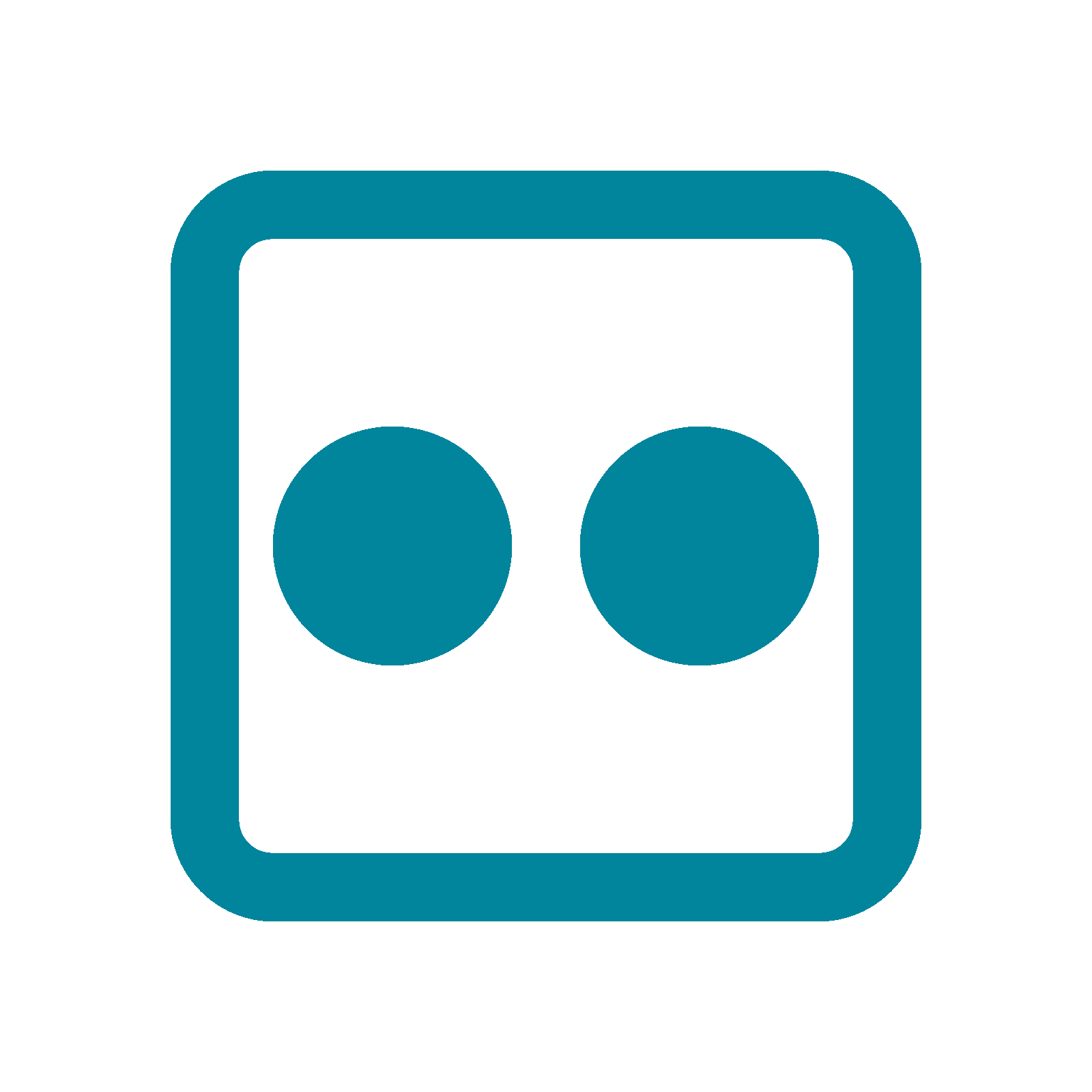 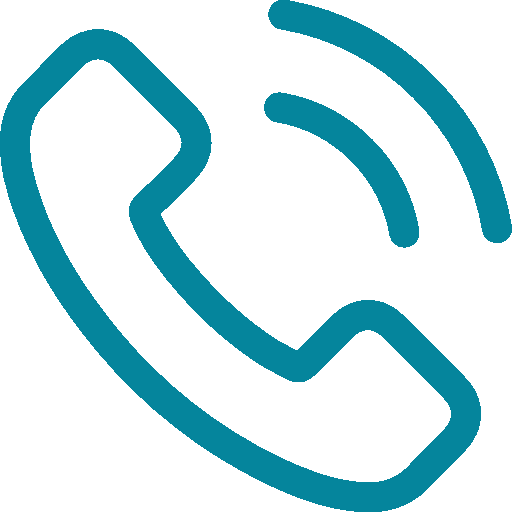 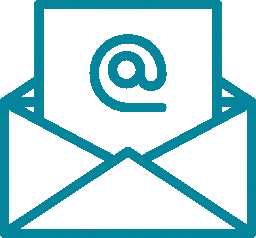 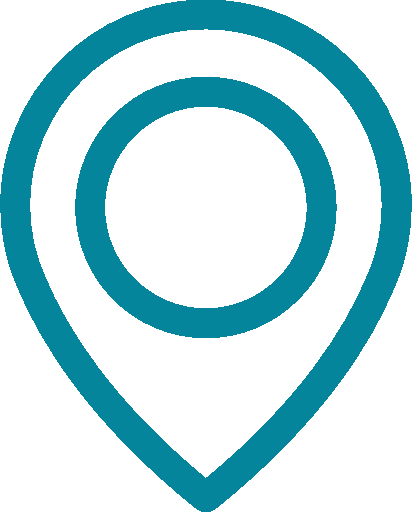 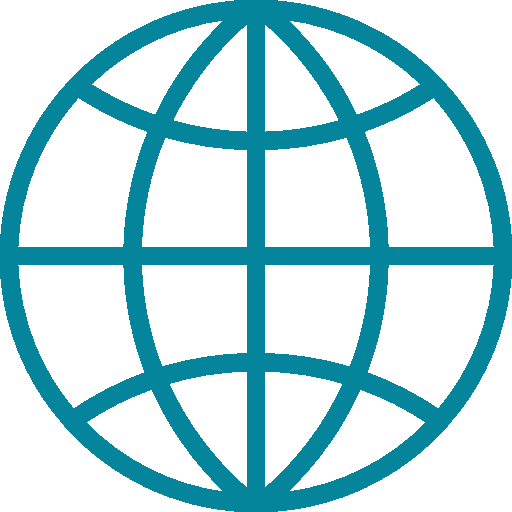 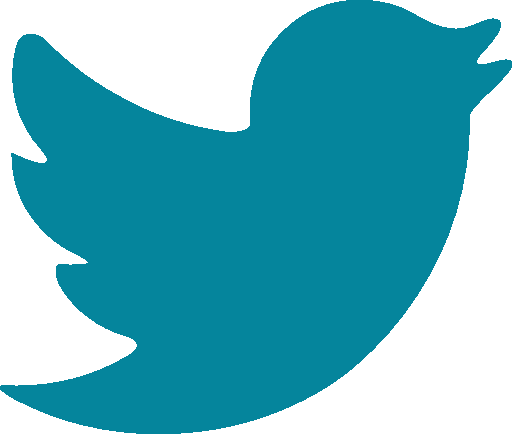 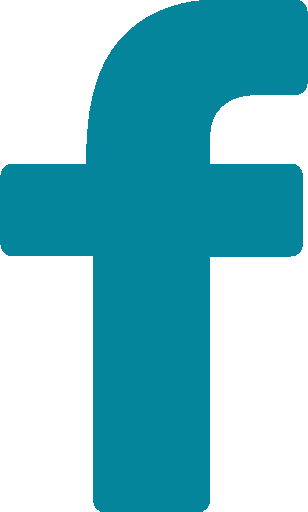 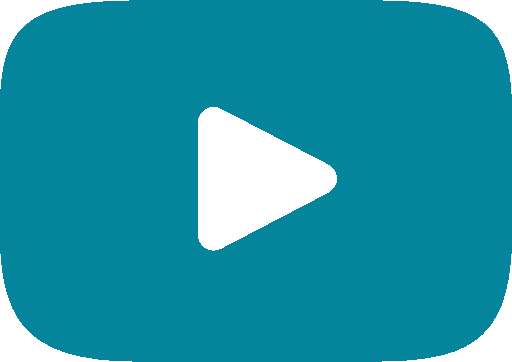